Foxes Class Curriculum Overview—Summer 1
Enquiry 5: What do forces actually do?
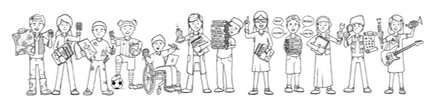 Being Mathematicians
Area, perimeter and volume
Consolidation/ revision
Position and direction
Being Authors and Readers
Being Scientists
Mini questions within our enquiry
What is a force?
What is gravity?
What is air resistance?
What is water resistance?
What is friction?
Being Authors
Eye of the Storm– Narrative
Cracking contraptions – explanation 
Free write with a picture – setting description
Being Author Readers
SAT style questions
Comprehension Crushers: 
The Ungrateful Snake 
Physical Features of North America and Biomes of America
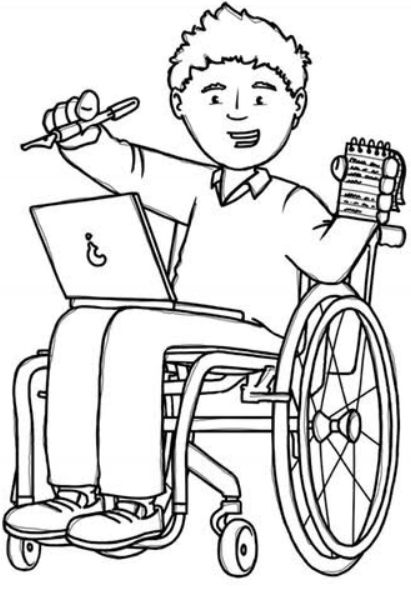 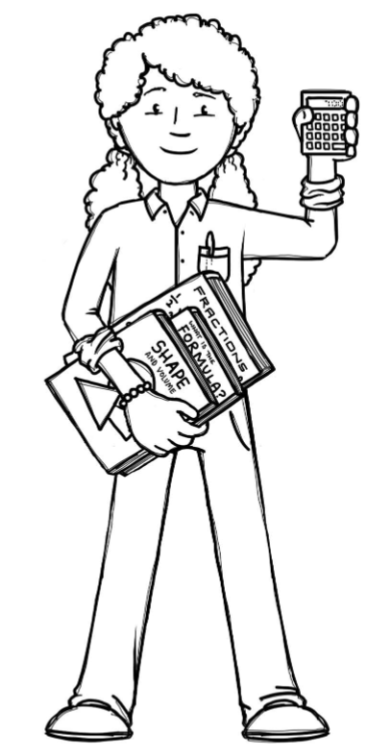 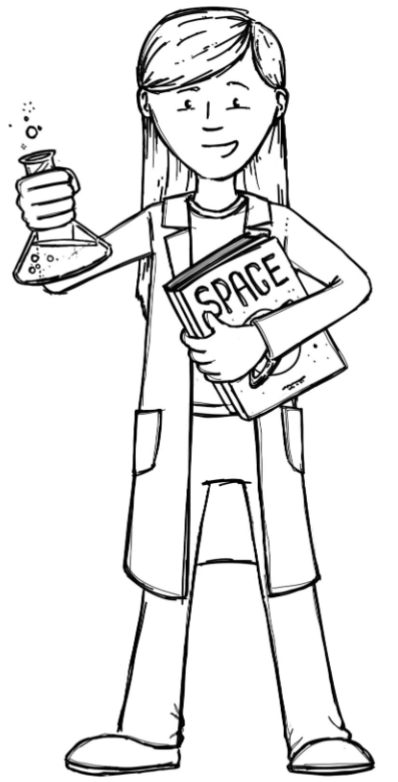 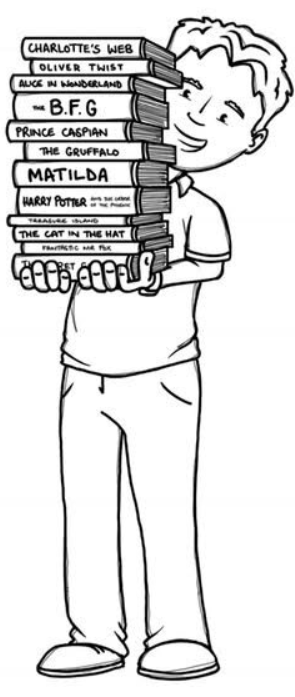 Being Philosophers
EMMANUEL – Christianity - what is the great significance of Eucharist in Christians? 
SCARF – Being myself
Being Athletes
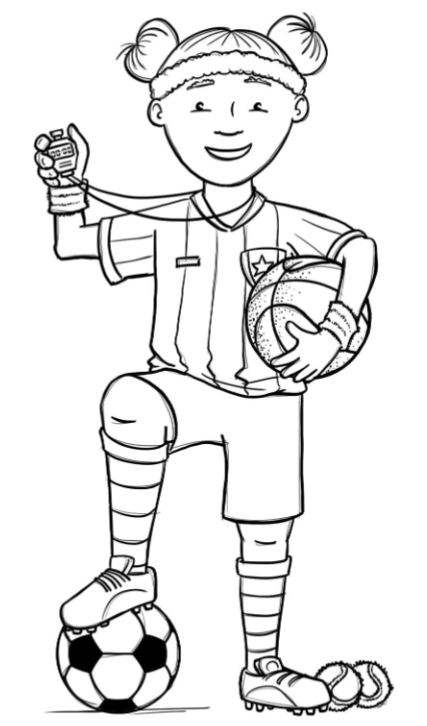 Being Engineers
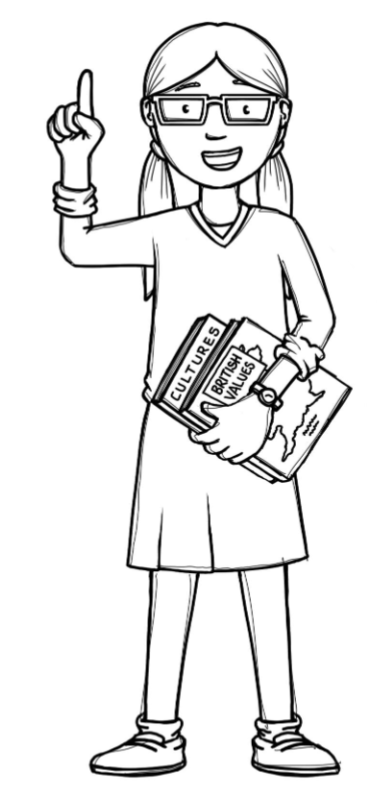 Mini questions within our enquiry
How do pulleys and gears work?
What will my design look like?
How can I evaluate my machine?
Cricket – Led by Prime sports
Athletics/ swimming – Led by Teacher
Being computer scientists
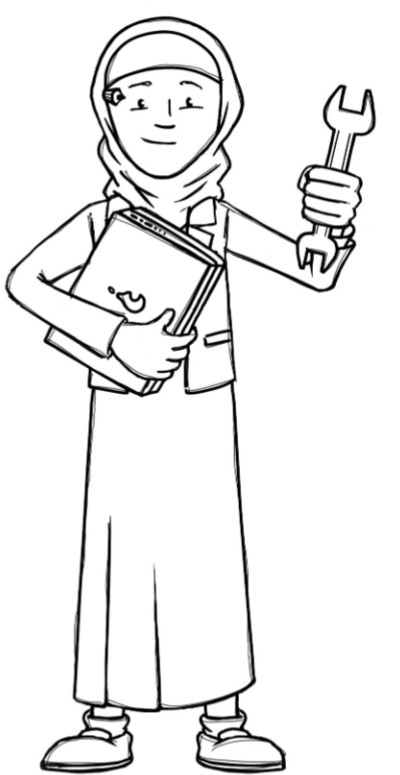 Being a Musician
Being Linguists
TEACH COMPUTING 
Programming A – selection in physical computing
Clothes
Charanga: developing ensemble skills
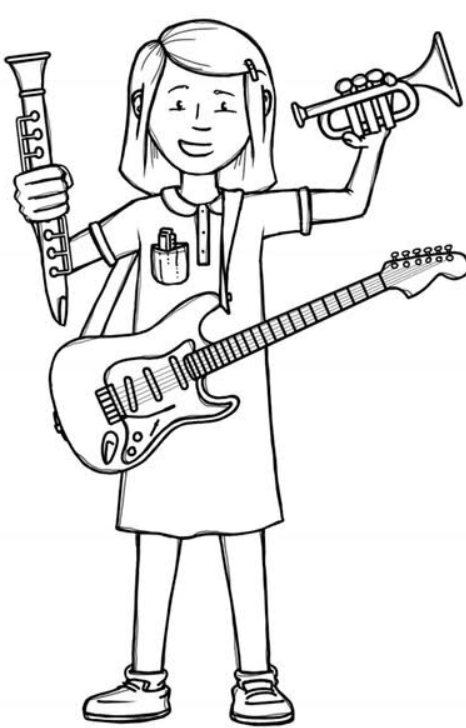 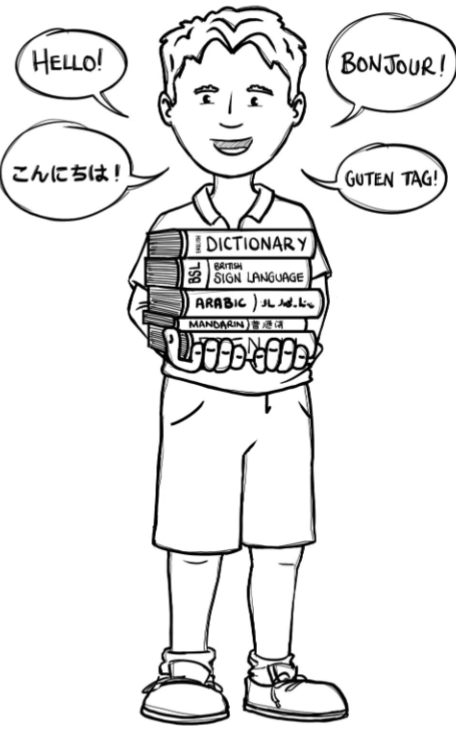